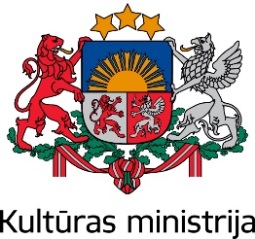 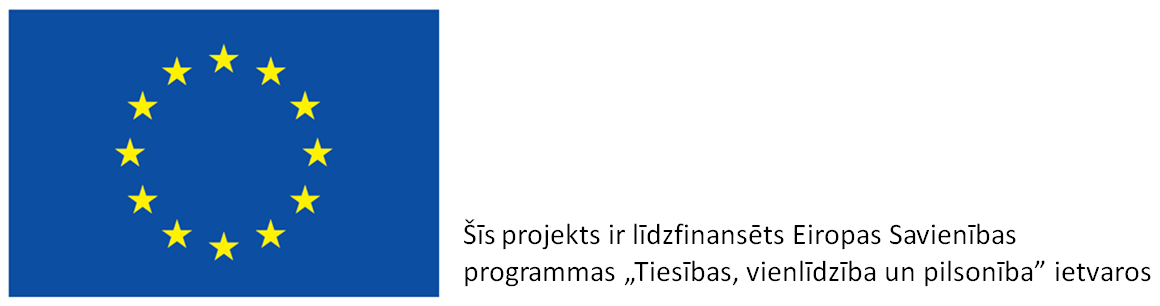 I Reģionālo ekspertu sanāksme
I Reģionālo ekspertu sanāksme
Jūrmala, 2016.gada 25. novembris
Atskats uz iepriekšējo dienu
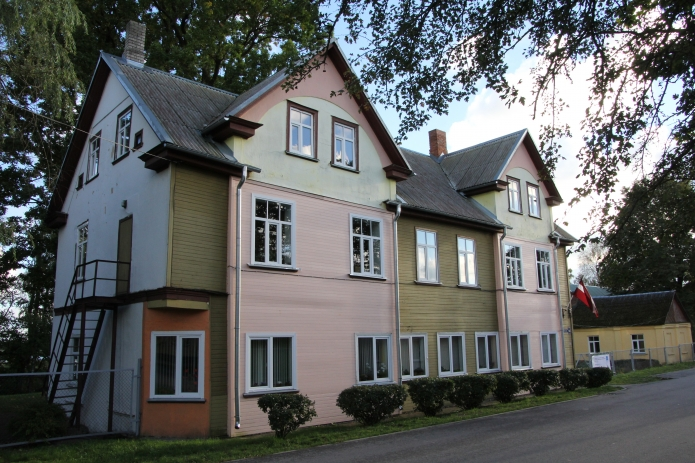 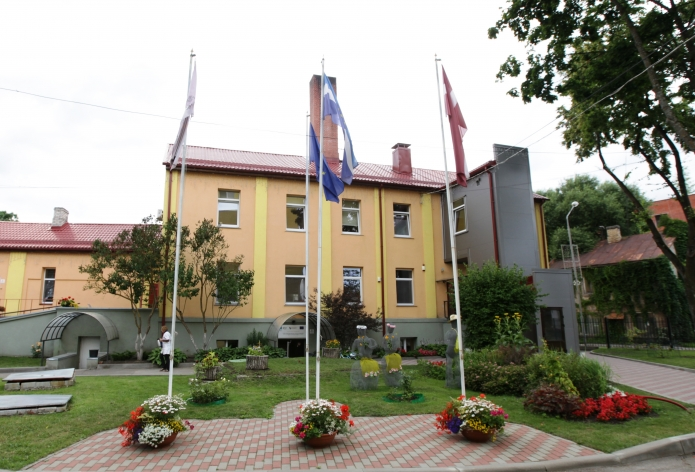 iespaidi, viedokļi

saskatītās problēmas un to praktiskie risinājumi

secinājumi
ES Padomes ieteikumspar efektīviem romu integrācijas pasākumiem dalībvalstīs (2013)
Akcentē 4 vitāli svarīgas jomas:
 piekļuve izglītībai,
 piekļuve nodarbinātībai,
 piekļuve veselības aizsardzībai,
 piekļuve mājokļiem.
Piekļuve izglītībai - nodrošināt, ka visi romu bērni pabeidz vismaz pamatskolu

Piekļuve nodarbinātībai -samazināt nodarbinātības atšķirību starp romiem un pārējiem iedzīvotājiem

Piekļuve veselības aizsardzībai  - samazināt veselības stāvokļa atšķirības starp romiem un pārējiem iedzīvotājiem

Piekļuve mājokļiem un būtiskajiem pakalpojumiem - novērst atšķirību starp to romu daļu, kuriem ir piekļuve mājokļiem un komunālajiem pakalpojumiem (piemēram, ūdenim, elektrībai un gāzei), un attiecīgo daļu pārējo iedzīvotāju.
Pētījums «Romi Latvijā», 2015
Vispārējs situācijas raksturojums:
 - ik gadu vērojama pakāpeniska romu skaita samazināšanās (nenorādīt savu tautību, saņemot pasi, izvēlas 49,3% romu);
 - 35,6% aptaujāto romu ikmēneša ienākumi nepārsniedz 60 EUR uz vienu ģimenes locekli;
 - 53,7% aptaujāto romu ir piešķirts maznodrošinātās vai trūcīgās personas statuss;
 - 40,5% romu mājsaimniecību nav neviena legāli strādājoša ģimenes locekļa.
Izglītība
8,9 % aptaujāto skolā nav gājuši vispār;
39,9% skolu pametuši pamatizglītības posmā;
34% ieguvuši pamatizglītību;
17,2% ieguvuši augstāku izglītību par pamatizglītību;
97,5% romu atzīst par svarīgu, ka viņu bērni iegūst pamatizglītību;
Būtiskākie mācību pārtraukšanas iemesli:
zemais ienākumu līmenis 49,7%
motivācijas trūkums 43,2%
vecāku liegums vai neieinteresētība skolas gaitās 26,7%
Veselības aprūpe
98,2% aptaujāto romu ir savs ģimenes ārsts
Pēdējā gada laikā pie ģimenes ārsta vērsušies 87,8%
46,7% izmantojuši iepēju saņemt vakcīnas un potes pret slimībām bērniem
Tikai 8,5% izmantojuši pensionāriem domātās vakcīnas un potes ar atlaidēm vai bez maksas
84,3% romu sieviešu, kam ir bērni vecumā līdz 13 gadiem, pēdējās grūtniecības laikā ir stājušās uzskaitē
Mājokļa nodrošinājums
Grūtības ar mājokļa pieejamību un tā kvalitatīvu nodrošinājumu ir 75-80% romu ģimeņu
35,6% romu mitinās pašvaldības uzturētos mājokļos
55,9% romu mājokļu nav pieejama duša vai vannasistaba
42,1% nav ierīkota tualete ar ūdens novadi
26% mājoklī nav pieejams ūdensvads
53,7% romu pēdējo trīs gadu laikā ir saņēmuši no pašvaldības dzīvokļa pabalstu
1,4% saņēmuši pabalstu mājokļa remontam
Pašvaldību un NVO piedāvāto higiēnas pakalpojumu izmantošana:
14,4% izmantojuši dušas pakalpojumus,
12,7% izmantojuši veļas mazgāšanas pakalpojumus.
Nodarbinātība
32,4% romu atzīst sevi par nodarbinātiem
Strādājošo skaist romu vidū ir 3 reizes mazāks nekā vidēji Latvijas sabiedrībā kopumā
67,4% visu NVA reģistrēto romu tautības bezdarbnieku izglītības līmenis ir zemāks par obligāto pamatizglītību, tai skaitā 20% nav lasīt un rakstīt prasmju
Ilgstošu bezdarbnieku īpatsvars romu bedarbnieku starpā ir par 20% lielāks nekā vidēji valstī
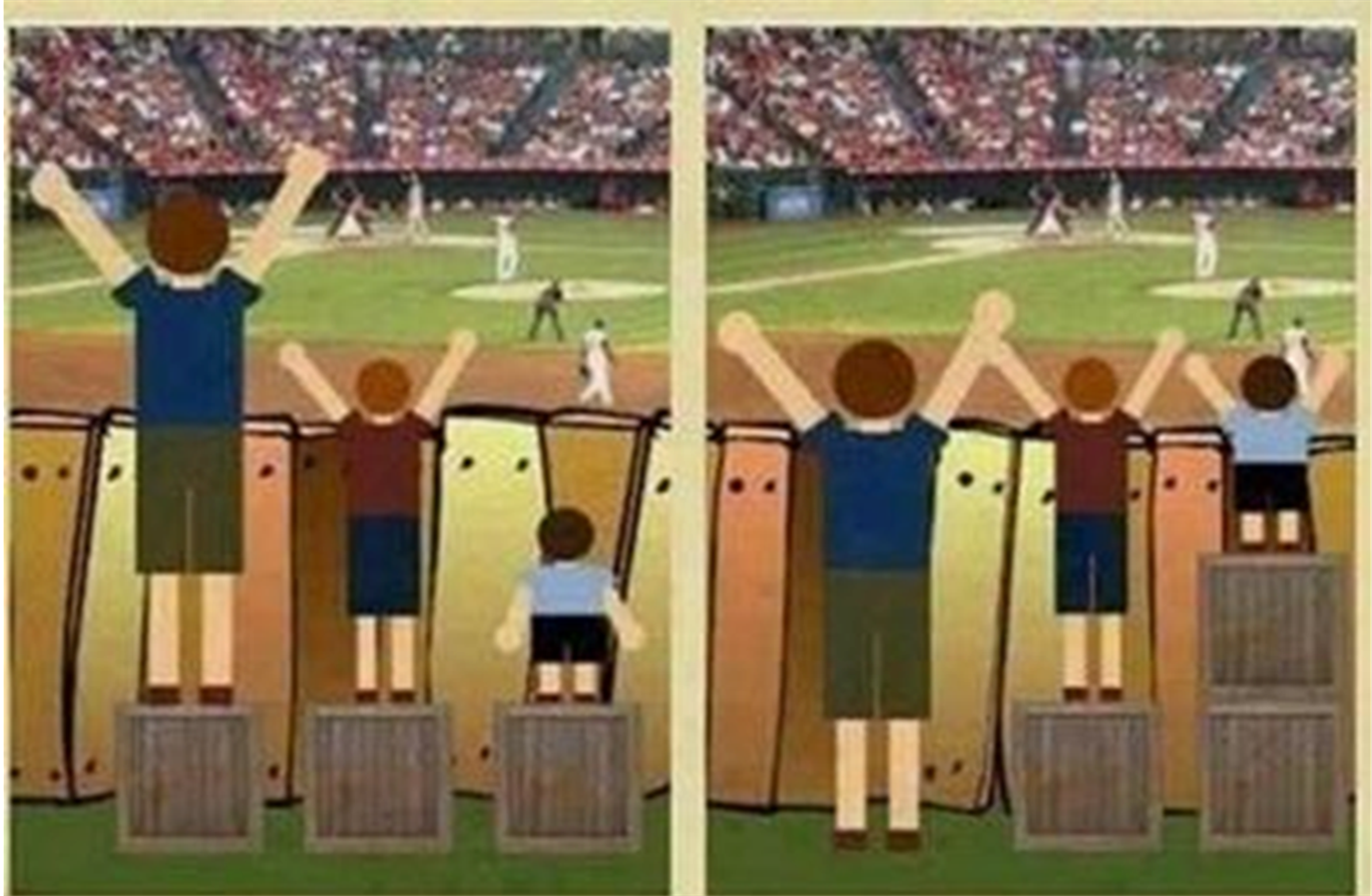 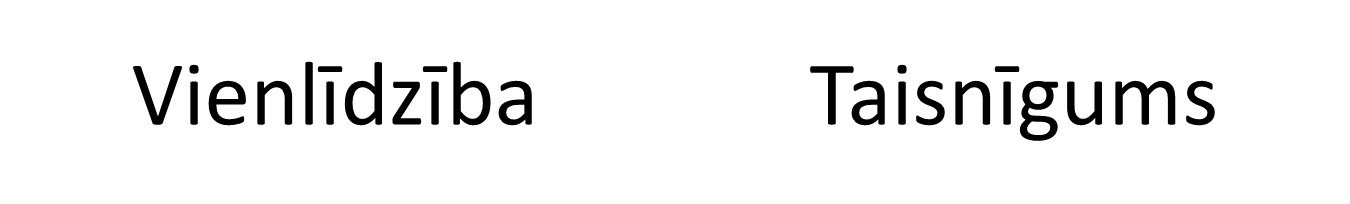 Darbs grupās
Grupā definējiet galvenās problēmas izvēlētajā  piekļuves jomā
Praktiski risinājumi un ieteikumi problēmu risināšanai